Dr. Dalton Tolliver
Owner/Chiropractor
2024 JaxChamber Small Business Leader of the Year Application
TABLE OF CONTENTS
PART I 
 Application 

PART II  
History & Philosophy
Management 
Growth 
Innovativeness & Response to Adversity & Competition 
Leadership & Community Contributions 

ADDENDUM  
Biography 
Statement of Merit 
Letters of Recommendations 
Google reviews 
Accolades and Professional Organizations 
Photos & Videos
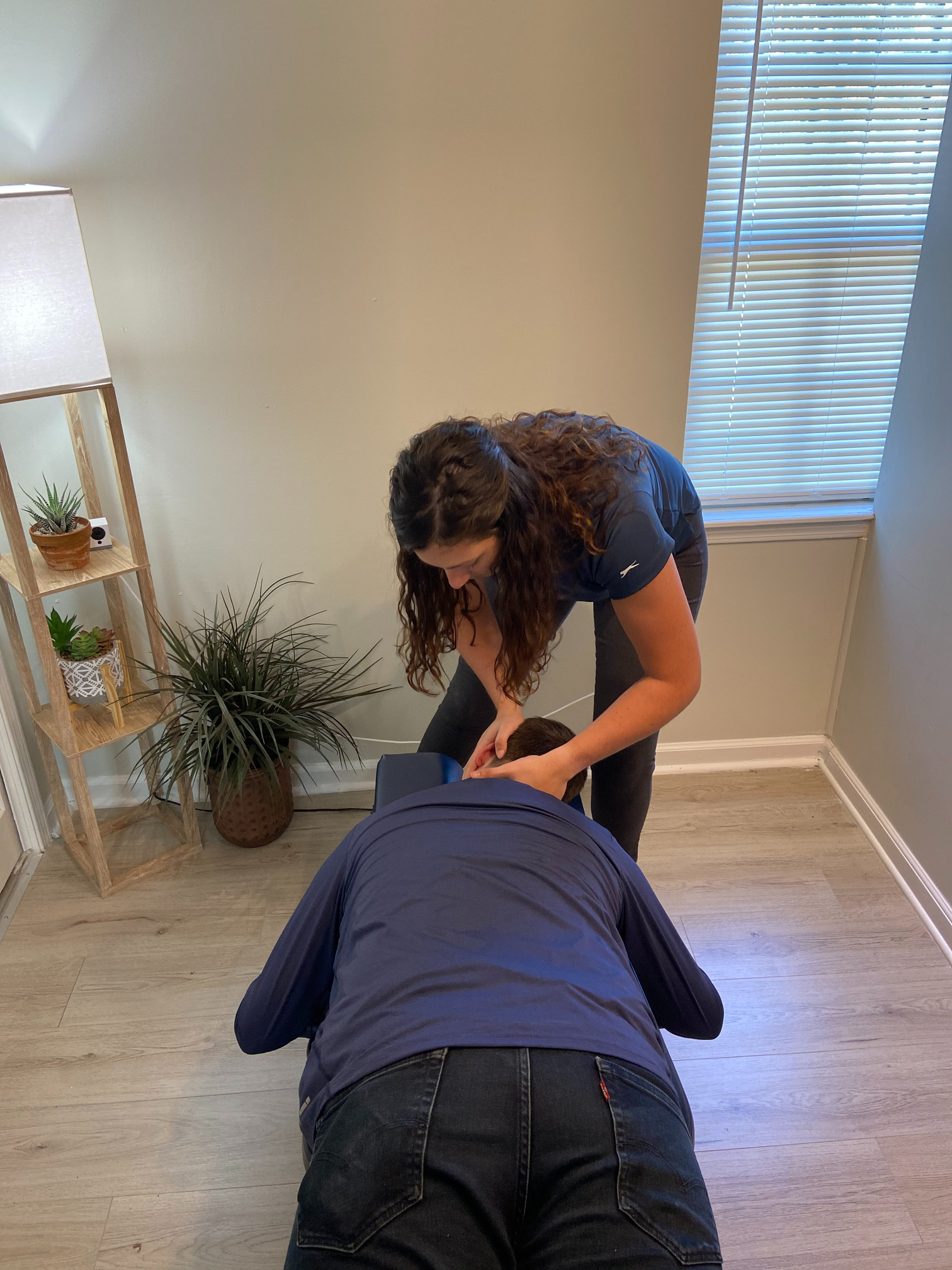 PART 1: APPLICATION
PART 2: HISTORY & PHILOSOPHY
In October 2020, I made a life-changing decision to relocate to Jacksonville with the initial intention of joining a well-known chiropractor in the area. However, fate had a different plan. Opting not to accept the job, I embarked on a journey that led to the establishment of Seven Bridges Chiropractic just a month later.

The journey to the birth of Seven Bridges Chiropractic involved numerous contemplative days and the consideration of various names. Finally, the name "Seven Bridges Chiropractic" emerged as the perfect fit. This choice was inspired by the seven main bridges in Jacksonville, each leading to different areas of the town. This symbolism was not just geographical; it embodied the essence of the clinic's mission. Just as the bridges connect different parts of the city, Seven Bridges Chiropractic aims to bridge the gap to wellness for our patients.

The decision to utilize the name reflected the philosophy that underlies the practice—recognizing that various chiropractic techniques and treatments serve as bridges, connecting individuals to optimal health and well-being. This choice laid the foundation for a chiropractic clinic with a unique identity and a mission to provide comprehensive care.
PART 2: HISTORY & PHILOSOPHY
Since its inception in November 2020, Seven Bridges Chiropractic has been dedicated to help individuals achieve their wellness goals. The clinic offers a wide range of services, utilizing multiple chiropractic and muscle release techniques, physical therapy, dry needling, and acupuncture, to address the specific needs of each patient. From spinal adjustments to personalized exercise plans, Seven Bridges Chiropractic is committed to guiding its patients on a journey toward a healthier and more balanced life.

As the clinic continues to grow, I envision a future where Seven Bridges Chiropractic remains a trusted partner in the community's pursuit of well-being. The seven bridges of Jacksonville not only serve as a geographical reference but also stand as a symbol of the interconnected paths that lead individuals to healthier and happier lives.

At Seven Bridges Chiropractic, our philosophy is grounded in the belief that optimal health is a journey, and we are committed to guiding our patients every step of the way. We recognize that each person's path to well-being is unique, and our mission is to tailor our services to meet the wellness goals of every patient. Whether through precise spinal adjustments, personalized plans, or a holistic approach to care, we strive to be the bridge that spans the gap between discomfort and vitality. Our philosophy extends beyond the treatment room; it permeates our commitment to education, empowerment, and fostering a community dedicated to embracing a healthier and more balanced life. Seven Bridges Chiropractic is more than a clinic; it's a partner in your journey to wellness.
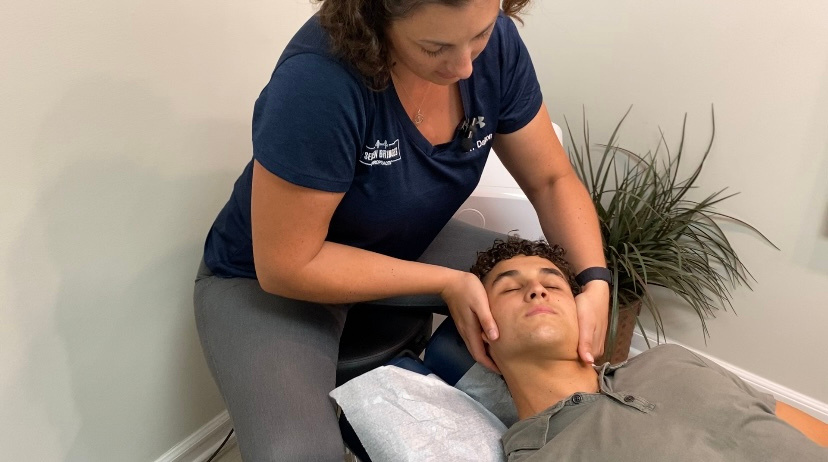 PART 2: MANAGEMENT
In the three years since our inception, Seven Bridges Chiropractic has cultivated a team of dedicated individuals, with three members standing steadfastly by our side. Our management philosophy revolves around fostering a close-knit and stable team to enhance the intimate and welcoming atmosphere we strive to provide for our patients. The quaint feeling in our office is not merely a byproduct; it's an intentional outcome of maintaining a consistent and supportive team. For me, the commitment to our staff goes beyond the professional realm; it's deeply personal. Having grown up in a family immersed in entrepreneurship, I witnessed firsthand the impact of a leader who treats employees like family. My father, the cornerstone of my inspiration, built a prosperous company where generations of families still work together. Drawing from this experience, I am dedicated to replicating that familial atmosphere in our office. Recognizing that our team is the backbone of our ability to deliver top-notch chiropractic care, I view them as essential partners in our mission. My aspiration is not only to create an environment of growth where each team member can flourish in their current role but also to support their aspirations beyond our walls. I believe in being a means for our team to not just contribute to the success of Seven Bridges Chiropractic but also to empower them on their journey toward personal and professional fulfillment.
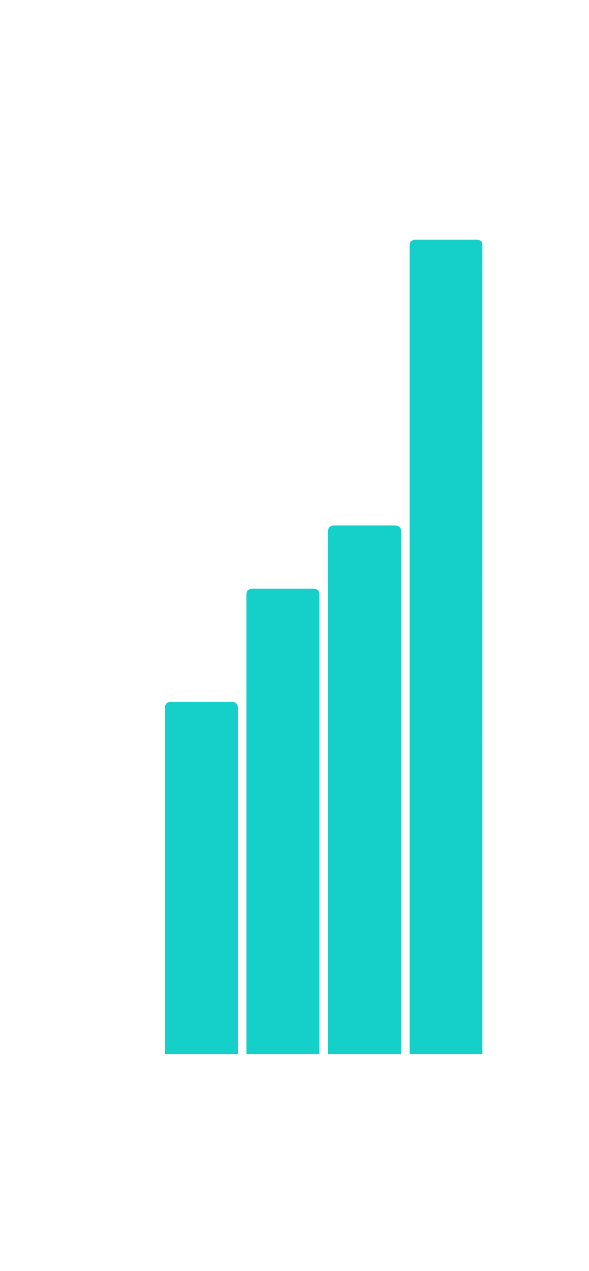 PART 2: GROWTH
Currently, patients travel over an hour to experience the individualized care and techniques only offered at Seven Bridges Chiropractic. In the next decade, I plan to establish another clinic, reaching into underserved communities like Macclenny, FL. I recognize that convenience is crucial for my patients' well-being, and my goal is to provide accessible care, ensuring a happier and healthier life for all. As I expand, my focus remains on the impact I have on my patients and the community, with growth seen as a means to enhance my ability to serve rather than solely a financial benefit.

My journey includes the strategic employment of multiple doctors and staff, fostering an increased capacity to make meaningful contributions to the community. At Seven Bridges Chiropractic, my growth is a testament to the positive impact I seek to make on the lives of my patients and the communities I serve, emphasizing quality care over quantity and building a legacy of health and well-being.
My dream and relentless pursuit has been to treat 5200 patients annually. The goal extends beyond financial metrics or becoming the largest clinic—it's about providing unparalleled care and distinguishing myself in the local healthcare landscape. I take pride in being a hands-on, intimate clinic, where each client receives one-on-one attention from me throughout their entire visit. I reject the conveyor belt approach, opting instead for a personalized model that aims to free about 100 individuals weekly from their health challenges.

In my first year, I delivered 2249 adjustments, a number that grew to 2972 by my second year, and I am poised to exceed 3376 adjustments this year. Looking ahead to the next five years, my vision involves transforming our current residence with CRO status into the “world headquarters” and performing 5200 adjustments a year. I aim to introduce additional healthcare professionals, such as physical therapists, occupational therapists, and massage therapists, creating a comprehensive and integrated healthcare experience for my patients—a true one-stop shop.
PART 2: INNOVATIVENESS AND RESPONSE TO ADVERSITY AND COMPETITION
Starting a practice immediately after relocating to a new community is atypical. Typically, individuals prefer to establish a solid community and support system before taking such a significant leap. However, that wasn't my circumstance. After securing a job and relocating, which didn't work out, I couldn't find employment aligning with my values. Growing up in an entrepreneurial family, my father would always say, "Sis, you need to see the good, the bad, and the ugly of business." He urged me to work for at least three offices before contemplating opening my own. His advice proved invaluable. The third job, humorously labeled "the ugly," lasted less than 24 hours. This philosophy, witnessing the breadth of business experiences, likely played a crucial role in helping me defy the statistics of small businesses failing, and in the chiropractic profession, the attrition rate five years post-graduation is a daunting 50%.

Now, I've found my community with the JaxChamber and its councils, along with the fantastic community in San Marco. I can't express enough gratitude for the community where I live, work, and play. Getting involved in both the Chamber and San Marco significantly eased the challenges of opening in a new community.

Regarding the challenges of opening so quickly after moving to a new community, I feel as if I struck luck! I stumbled upon a nurse renting a room, and we began our journey in that single room, eventually taking over the entire space. This stroke of fortune meant we didn't require as much capital as the typical chiropractor office requires to open. Seven Bridges Chiropractic began with just $5,000 of my assets, and the rest is history.

Our journey wasn't all rainbows and butterflies. Our first hurdle was transporting a chiropractic table from Orlando, it turned out to be a 700-pound challenge. My then-boyfriend, now husband, was nearly flattened making my dream come true. With the help of our complex neighbors, we got the table in the adjusting room, and it hasn't moved since.

While we didn't quite break even in month one, we were marginally profitable in month two, and from there, the business kept growing. We adapted, making necessary changes to the office without accumulating debt. The recent obstacle involves transforming our San Marco home with CRO zoning. Originally intended as our residence and eventual business space, setbacks surfaced when we discovered previous tenants neglected to obtain a Certificate of Use. Despite delays and incurred expenses, we haven't given up on the dream. The connecting bond between Seven Bridges Chiropractic and the home is that from the 1940s to 2003, the home was a Medical Doctor's office.
PART 2: INNOVATIVENESS AND RESPONSE TO ADVERSITY AND COMPETITION
In considering chiropractic in Jacksonville, there is an abundance of options for patients to seek out. Within a 5-mile radius of our location in San Marco, there are 34 chiropractors, and within just a 1-mile radius of our office, there are 5. What distinguishes us from all other chiropractors in the area is our patient-centric approach. This can be seen in our individualized care and the invaluable one-on-one time I spend with the patients. 

In addition, continual education is at the core of our practice, ensuring that we stay at the forefront of chiropractic research. Over the past year, I dedicated 7 months to mastering acupuncture, after accumulating over 1000 hours in dry needling—an extraordinary technique that enhances our care options. Despite initial regulatory challenges in Florida, I persevered, obtaining the necessary certifications to reintegrate this effective technique into our practice.

Our multifaceted approach extends beyond traditional chiropractic methods. We offer a range of services, including multiple muscle release techniques, acupuncture, and dry needling. This diverse toolkit allows us to achieve results where others might fall short. Additionally, we incorporate self-led physical therapy, empowering our clients to actively participate in their recovery. We prioritize equipping them with exercises to manage their well-being independently, fostering a sense of control and accountability.

Our mission is to be the patient's bridge to wellness, covering the gap they might be experiencing. To enhance convenience, we utilize online scheduling and appointment reminders. With platforms like Jane App, our patients can easily manage their appointments, providing a faster and simpler alternative to traditional scheduling methods.

Proud of our humble beginnings, I'm genuinely excited about what the future holds for Seven Bridges Chiropractic.
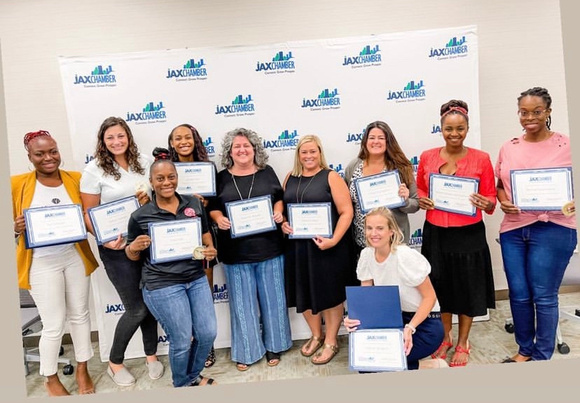 PART 2: LEADERSHIP AND COMMUNITY CONTRIBUTIONS
Volunteering for causes close to our hearts is a passion of mine, and I find immense joy in contributing to both local events and organizations. As a business, we annually choose a non-profit to support, and this year, we proudly supported Blessings in a Backpack, providing hunger-free weekends for elementary school children. In 2022, I volunteered as a mentor for GenWow, fostering connections that continue to this day. Staying engaged with my mentees, and offering support throughout the year, has been an incredibly heartwarming way to witness the direct impact of our efforts.

My background in sports has and continues influenced my profession, led me to volunteer as the team physician for the Orlando Rockets Box Lacrosse team. I dedicated my time to attending to injuries and ensuring the team performed at its peak.

Active participation in numerous networking groups in the Jacksonville area allows me to extend our practice's impact. Currently, I hold the roles of Community Involvement and Spotlight Speaker Chair for the Professional Women's Council, positions that significantly amplify my outreach into the community. I am enthusiastic about supporting various causes in the coming year, including the Youth Crisis Center, Jacksonville Children's Chorus, TFA Studio School, Blessings in a Backpack, and Rethreaded. Additionally, I sit on the board for the San Marco Merchants Association, a non-profit coalition united by a shared mission of supporting local businesses as the foundation of a great community to Shop, Dine, and Live.

One way we love to benefit the community is by supporting local businesses. We host gatherings and encourage our patients to explore local establishments, such as providing gift certificates for Tepeyolot on their birthdays. These initiatives not only enhance our patients' experiences but also contribute to the vibrancy and vitality of our local community.
ADDENDUM: BIOGRAPHY
Born and raised in Michigan, I discovered my passion for warmer weather early on after many vacations to Florida. I spent my childhood outdoors on the farm or in the gym. Struggling with migraine headaches led me to chiropractic care, and after experiencing relief, my interest was piqued. While working as a horse groomer, I encountered Dr. Doug, an Animal Chiropractor, witnessing the transformative power of chiropractic not only for myself but also for a couple-thousand-pound animal. Convinced that chiropractic was my calling, I dedicated myself to helping others through this holistic form of care.

As an all-state volleyball athlete in high school, I credit my local Chiropractor, Dr. Dayne Rogers, for enabling me to play at a high level and continue to play in college. I went on to attend Appalachian State University where I studied psychology with a focus in health studies, while playing volleyball for the University. During my time playing, I relied on the Chiropractors along with the athletic trainers to keep my body in playing shape.  My love of athletics and seeing first-hand how powerful Chiropractic can impact overall health and well-being is what solidified my love for Chiropractic care.
Graduating Cum Laude with a Doctorate in Chiropractic from Logan University in St. Louis, MO, I completed diverse clinical rotations, including work with athletes, individuals with disabilities, and the medically underserved. Going beyond basic requirements, I engaged in advanced seminars on adjusting, soft-tissue, and rehabilitation during my time at Logan. Committed to ongoing learning, I regularly attend continuing education seminars to stay abreast of the latest treatment strategies across disciplines. My dedication extends beyond symptom management, focusing on identifying and addressing the root causes to enhance overall function for my patients.

Outside the practice, you'll find me embracing the great outdoors, whether it's navigating scenic trails, or soaking up the sun at the beach alongside my husband Andrew, and our furry companions, Beau and Sayla. My passion for exploration extends to travel, where I uncover new adventures and immerse myself in diverse cultures. Beyond that, I enjoy a competitive game of volleyball and the exhilarating world of hydroplane boat racing.
ADDENDUM: STATEMENT OF MERRIT
Being chosen as the 2024 Small Business Leader of the Year for the South Council is truly an honor. The significance of small businesses is deeply rooted in my upbringing within an entrepreneurial family. Small businesses truly form the backbone of the American economy, accounting for 99.9% of American businesses and employing nearly half of the nation's workforce at 46.8%. This brings uniqueness to America and specifically Jacksonville. I was fortunate enough to receive support from previous SBLYs during the early days of establishing Seven Bridges Chiropractic, which affirmed Jacksonville's status as an exceptional city for starting and growing small businesses. It also inspired me to continue building new business relationships and promoting my businesses—the mission at the core of the South Council. It is crucial to instill confidence in the local community, assuring them that growth and business goal achievement are attainable through the Chamber's invaluable resources. Over the past three years, Seven Bridges Chiropractic has consistently demonstrated steady growth, and our unwavering commitment is to continually enhance our practice and the community.

In the early stages of my career, I received invaluable advice emphasizing the significance of connections over mere knowledge. While possessing the expertise to perform chiropractic procedures and effectively diagnose and serve patients is indispensable, the business realm places a premium on relationships. We instill in our team the understanding that every interaction is a chance to develop a new connection. As small business owners, we need to recognize the symbiotic relationship between building connections, developing our reputation, and growing our business. Our networking focus revolves around sharing knowledge and understanding our profession rather than adopting a purely sales-oriented approach.

If honored as the overall Small Business Leader of the Year for 2024, my objective would be to represent the South Council, business owners, and individuals engaged in networking endeavors. I aim to serve as a guiding figure in the ever-elusive business-owning experience. I am dedicated to spending the next year as the overall SBLY, serving as a mentor and confidant for businesses, both small and large.
ADDENDUM: REVIEWS
ADDENDUM: LETTERS OF RECOMMENDATION
ADDENDUM: LETTERS OF RECOMMENDATION
ADDENDUM: ACCOLADES AND PROFESSIONAL ORGANIZATIONS
2022 BEST OF JACKSONVILLE AWARD-CHIROPRACTOR

2022 WOMEN CONNECTING WOMEN BEST YOUNG PROFESSIONAL AWARD

2021 BOLD CITY BEST TOP 3 FINALIST FOR BEST CHIROPRACTIC SERVICE

2023 NOMINEE FOLIO MAGAZINE BEST CHIROPRACTOR AND BEST ACUPUNCTURIST (RESULTS 1/1/24)

Venture Leadership, marketing matters, and financial matters graduated from jax Women’s business center

Jax bridges cohort 17 graduate

Generation WOW mentor

Mentor to student and professional chiropractors
2022 Best Young Professional
ADDENDUM: PHOTOS
ADDENDUM: VIDEOS
DR. DALTON TOLLIVER, OWNER/CHIROPRACTOR
2024 SMALL BUSINESS LEADER OF THE YEAR